Active Travel Lesson 8
Learning Objectives: 
To understand the negative aspects of active travel can often have a solution.

What Matters: 
How we process and respond to our experiences affects our mental health and emotional well-being.
Our decision-making impacts on the quality of our lives and the lives of others.
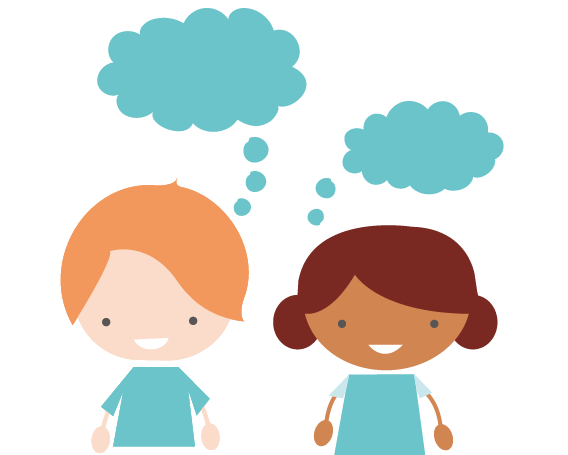 Some of you don’t travel actively…Why do people not travel actively?
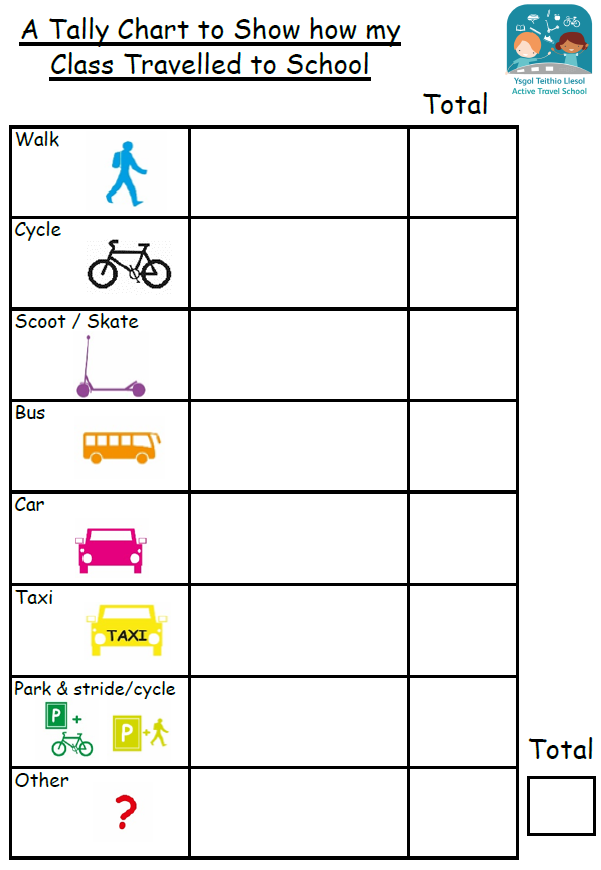 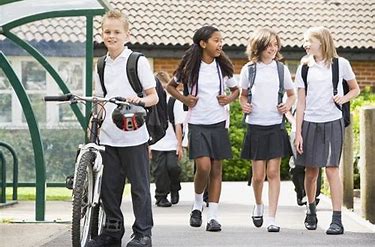 Was road safety one of the reasons not to travel actively?
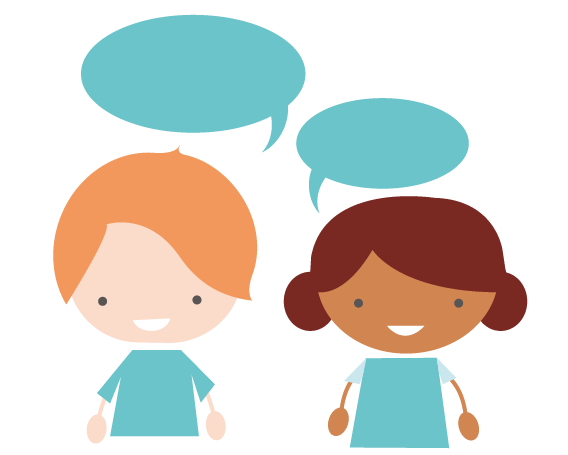 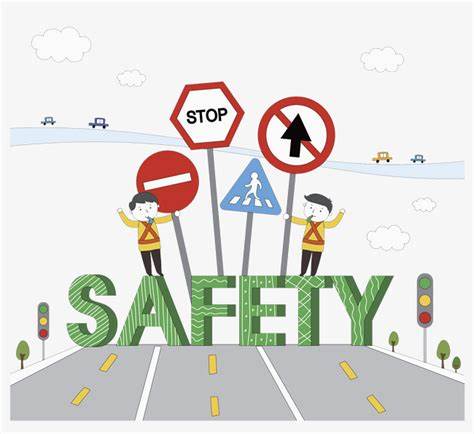 What are the main problems on your route to school?
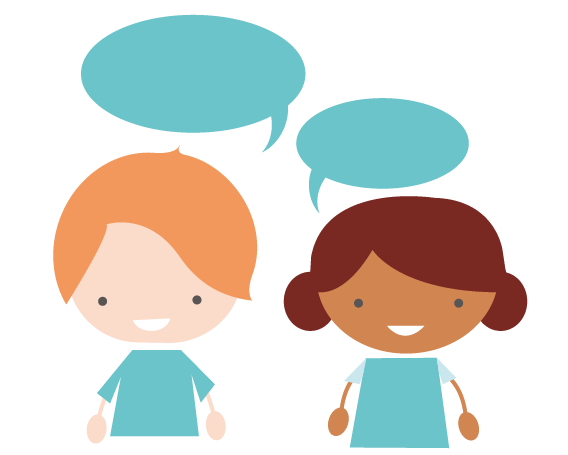 Discuss these obstacles:
Do you have them on your route? How do you approach them safely?
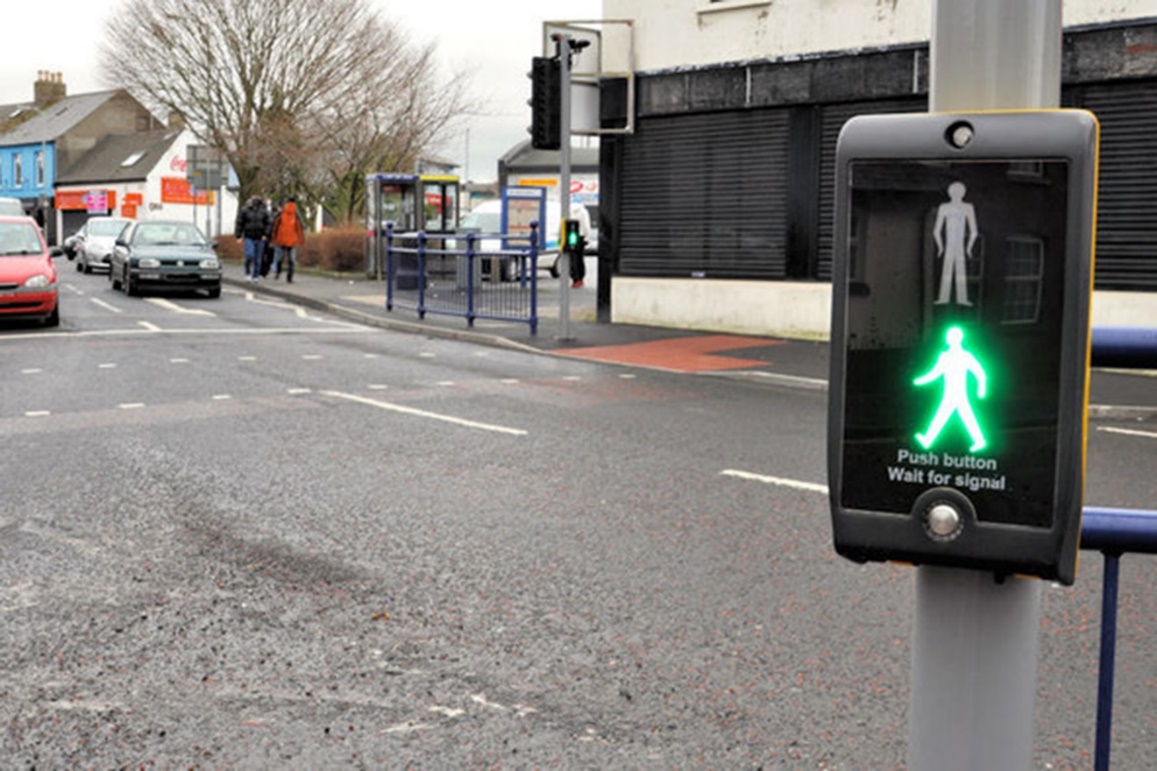 Pelican and Puffin Crossing
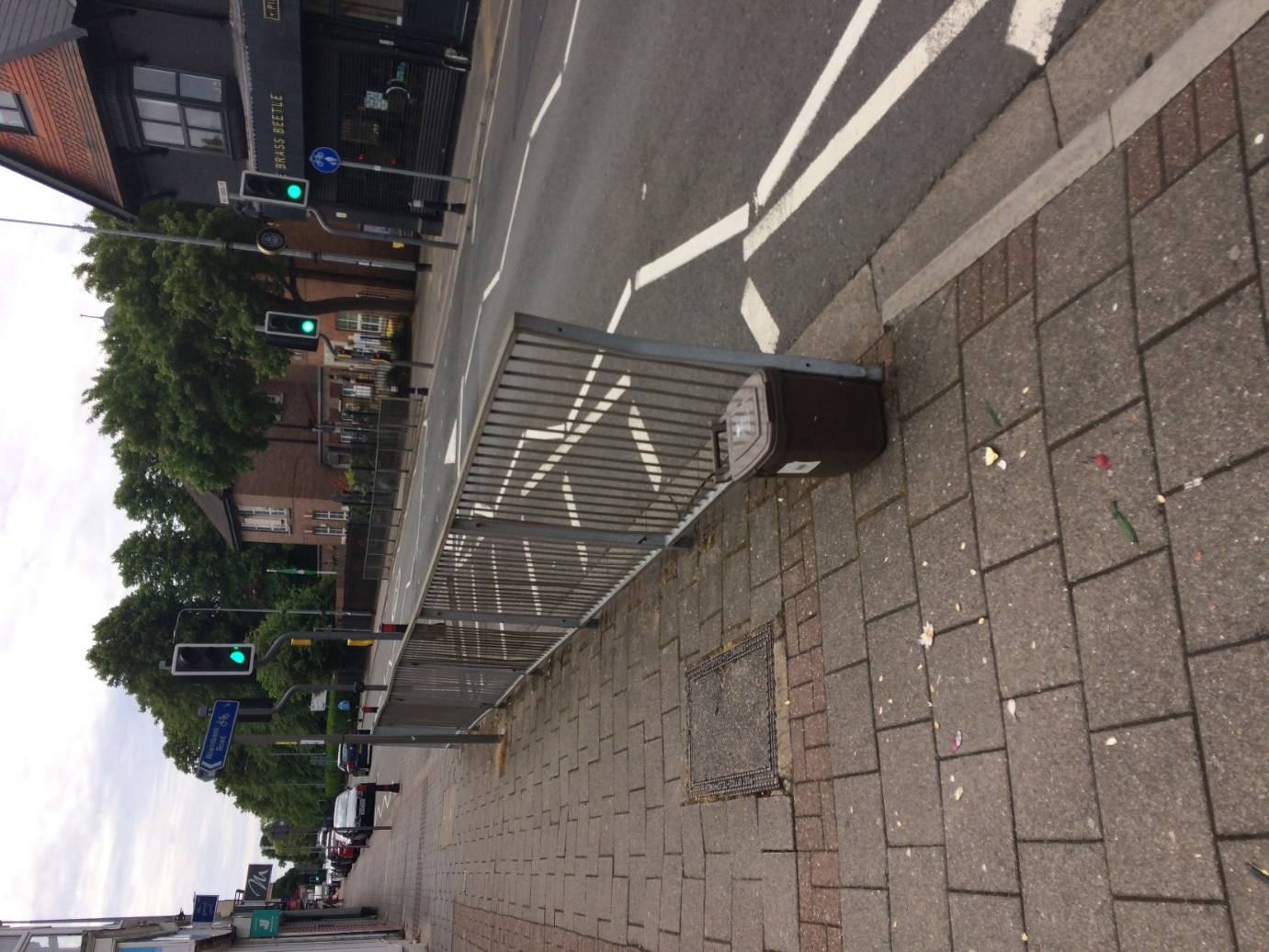 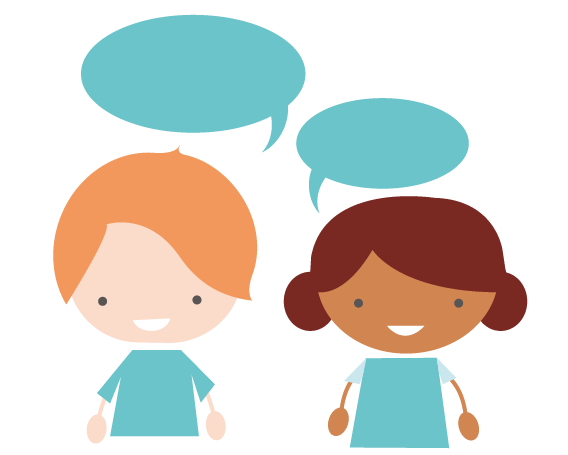 Toucan Crossing
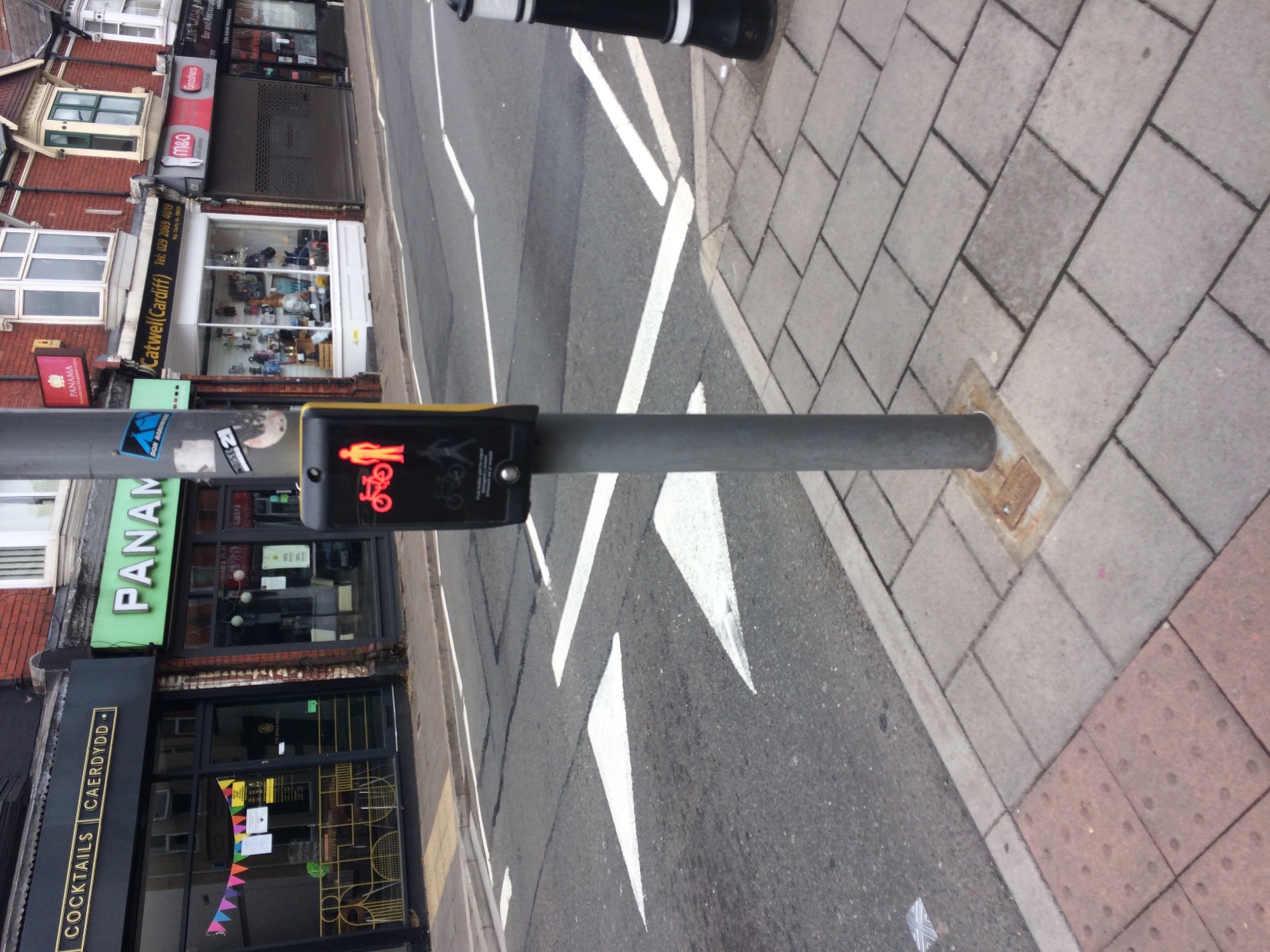 Bicycle and pedestrian crossing
Zebra Crossing
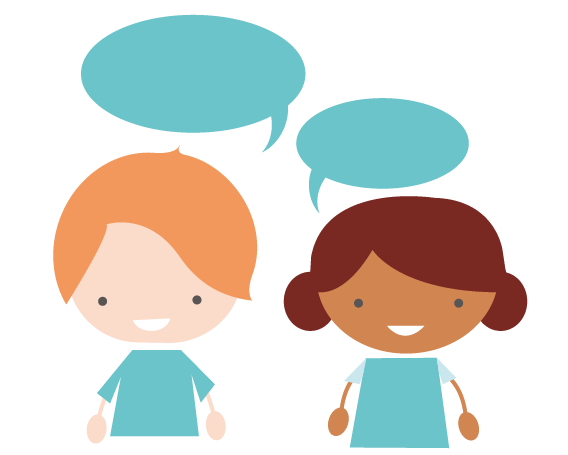 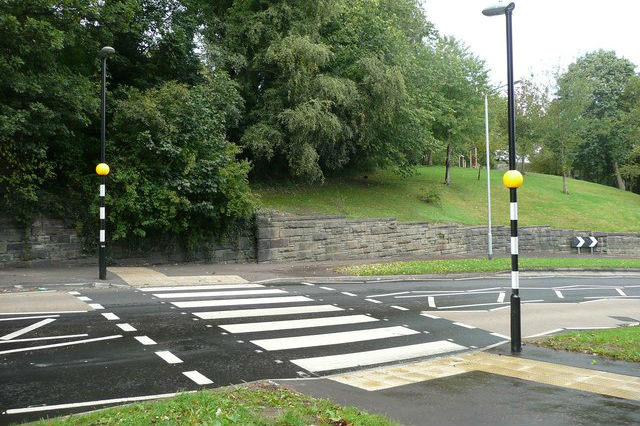 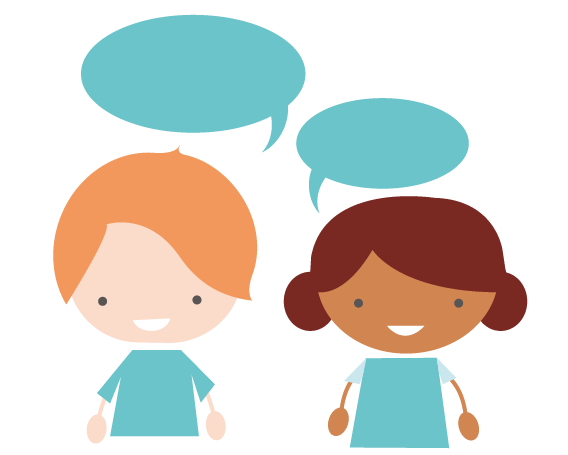 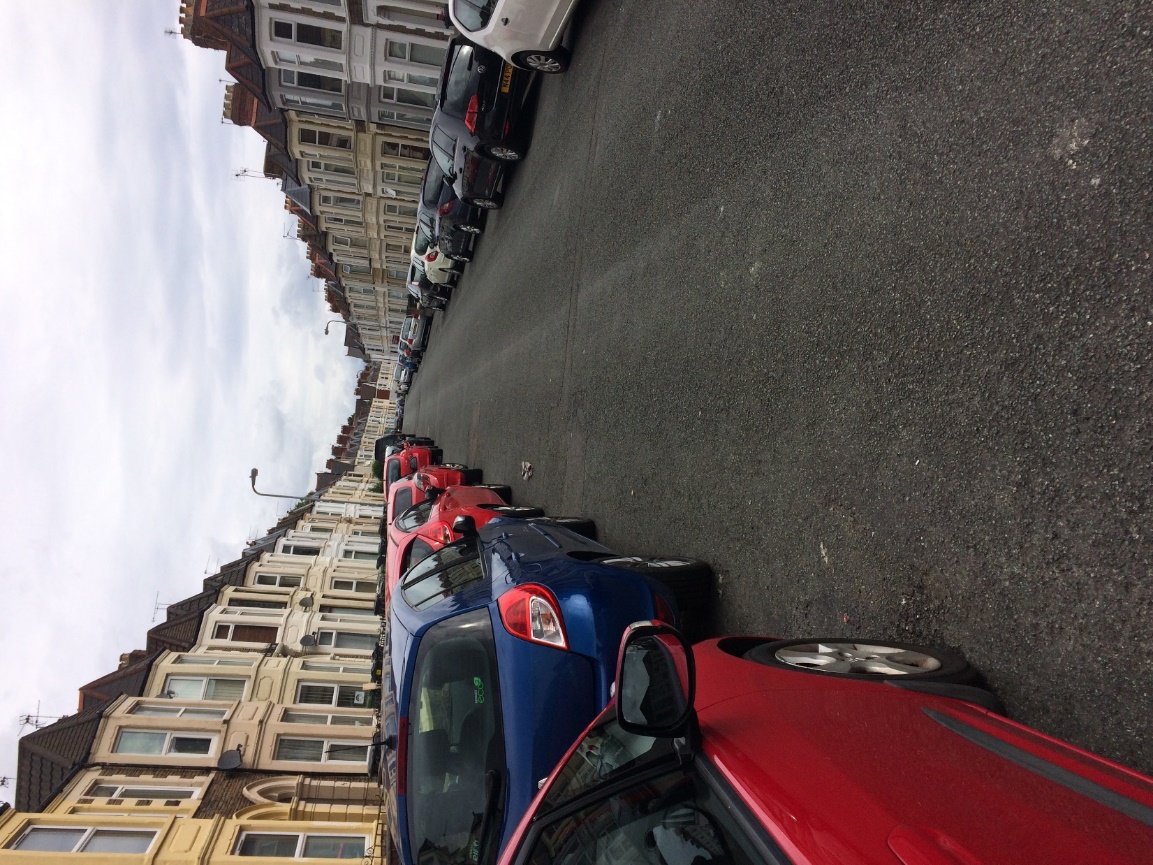 Parked cars
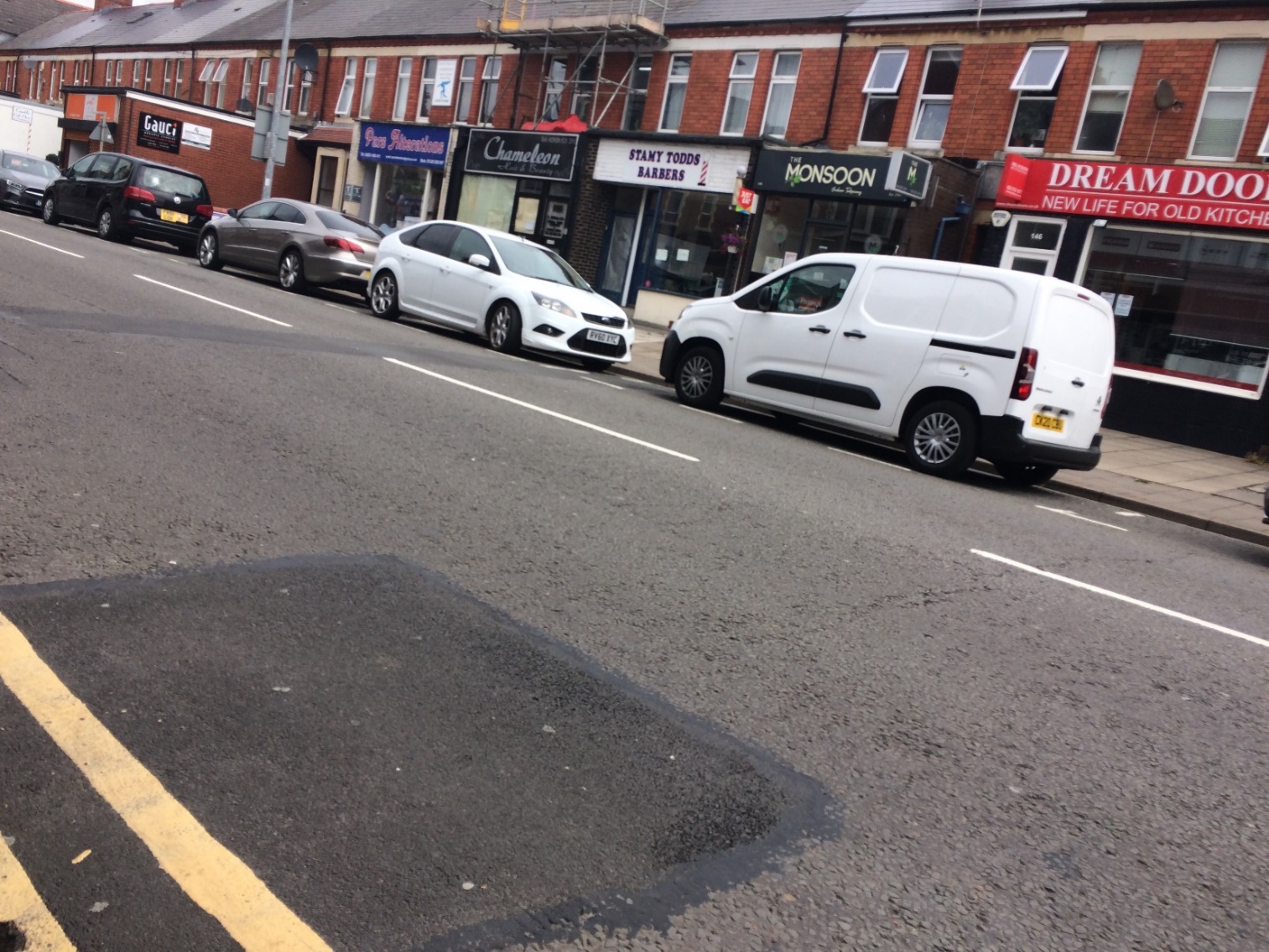 Pavement parking
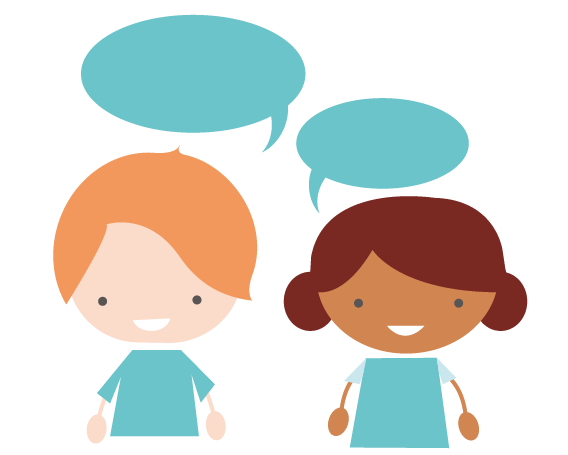 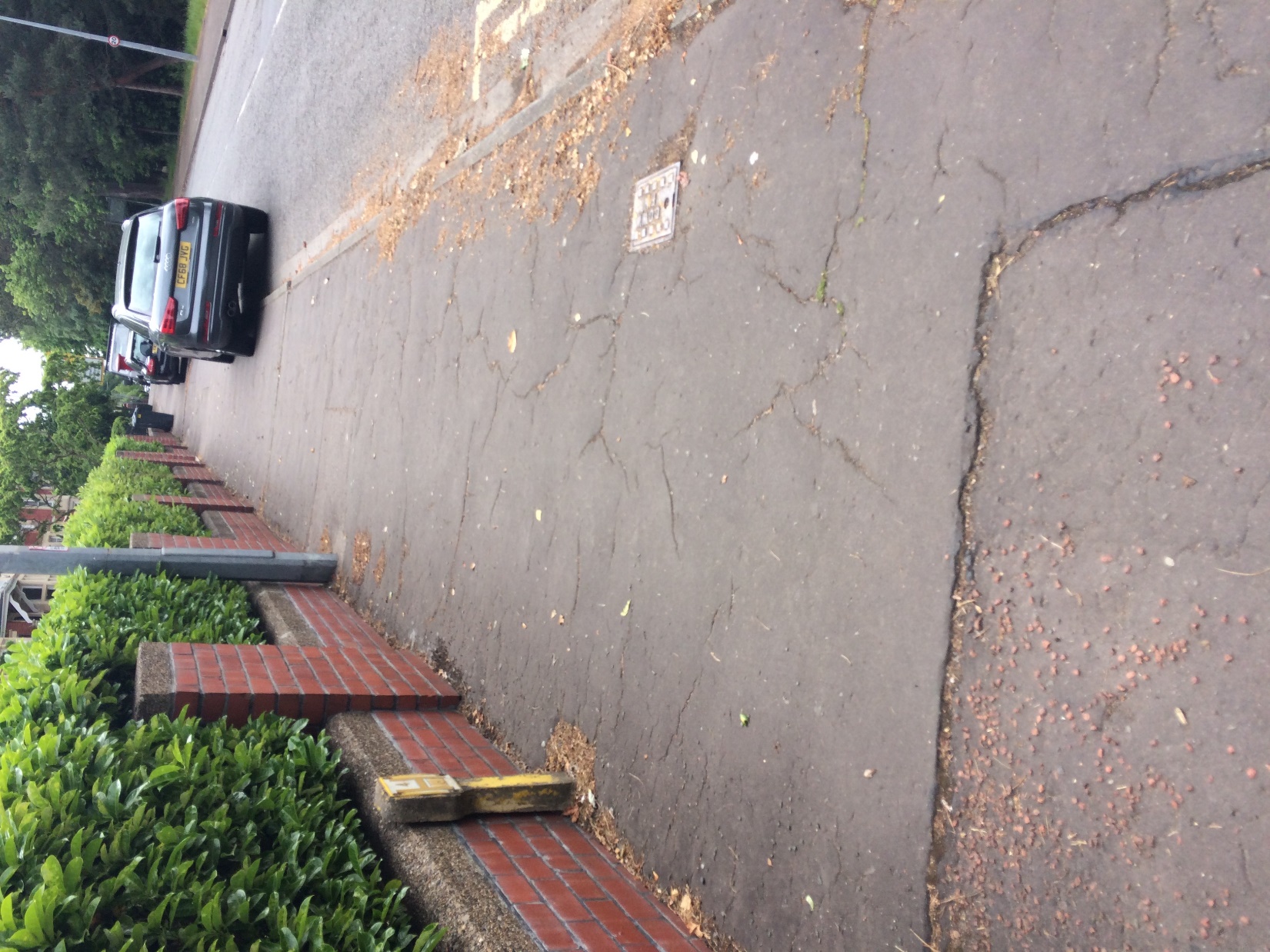 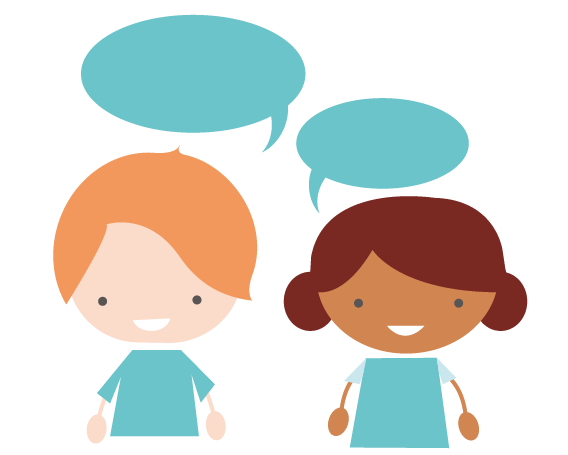 Traffic Island
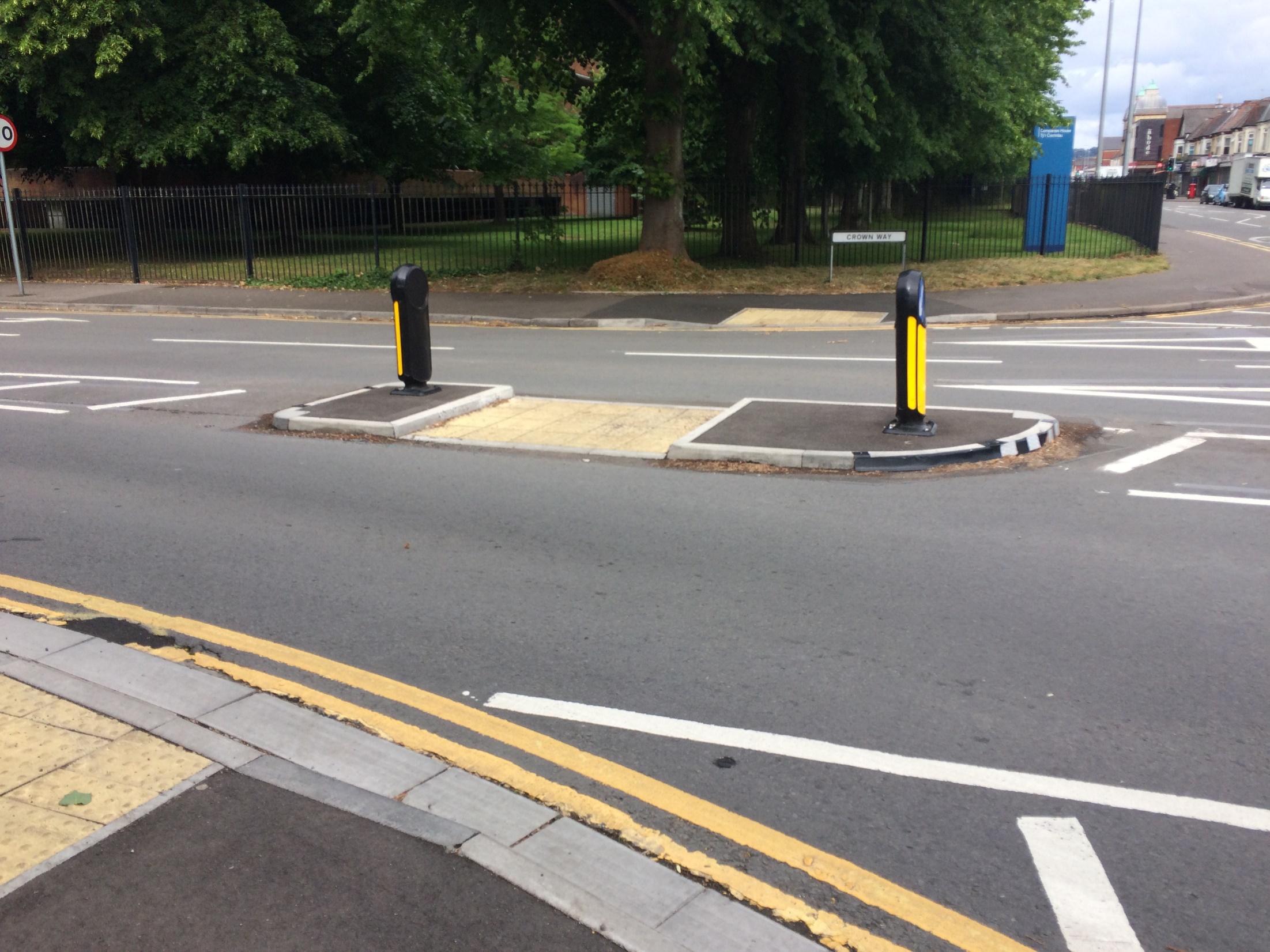 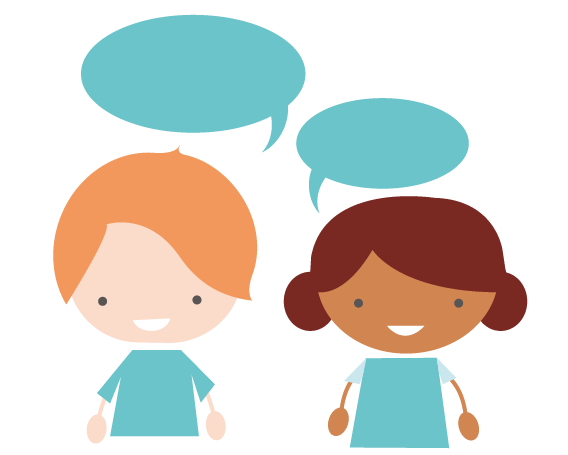 Junctions
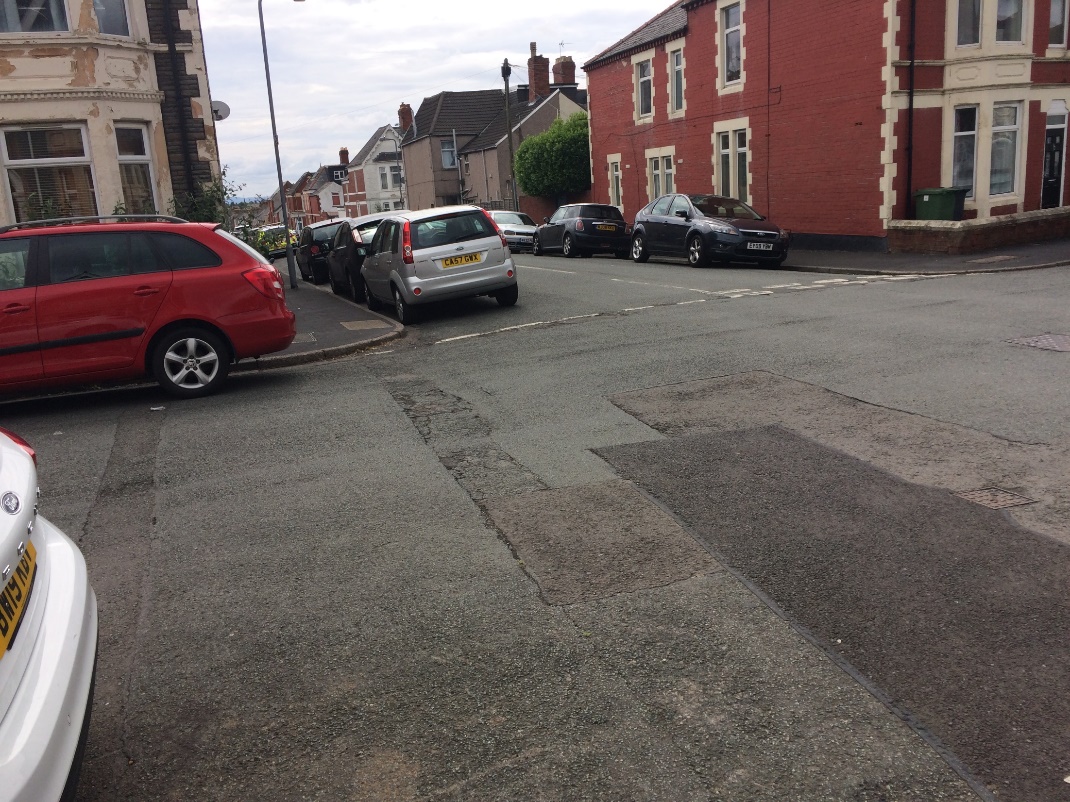 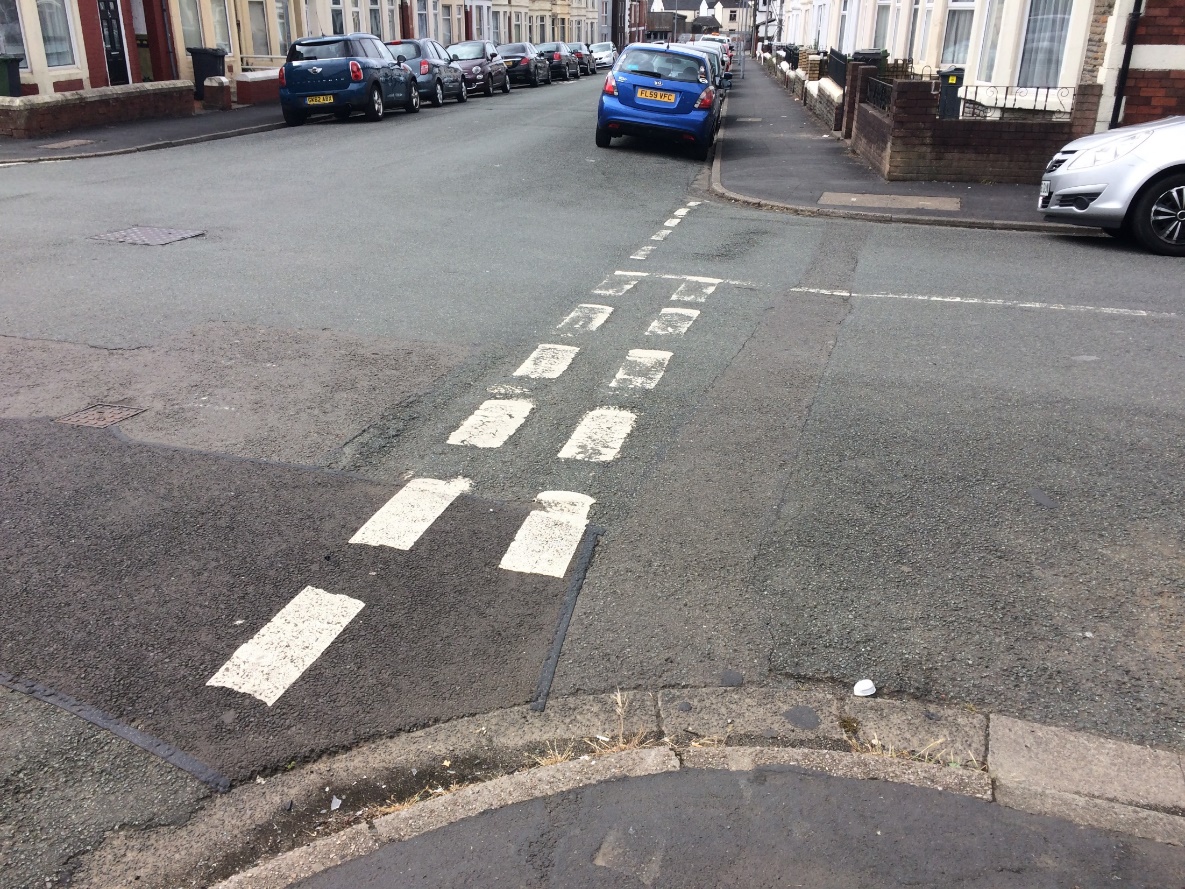 Footbridge
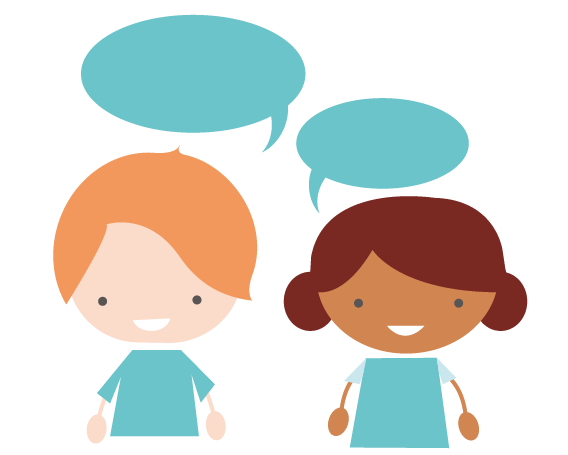 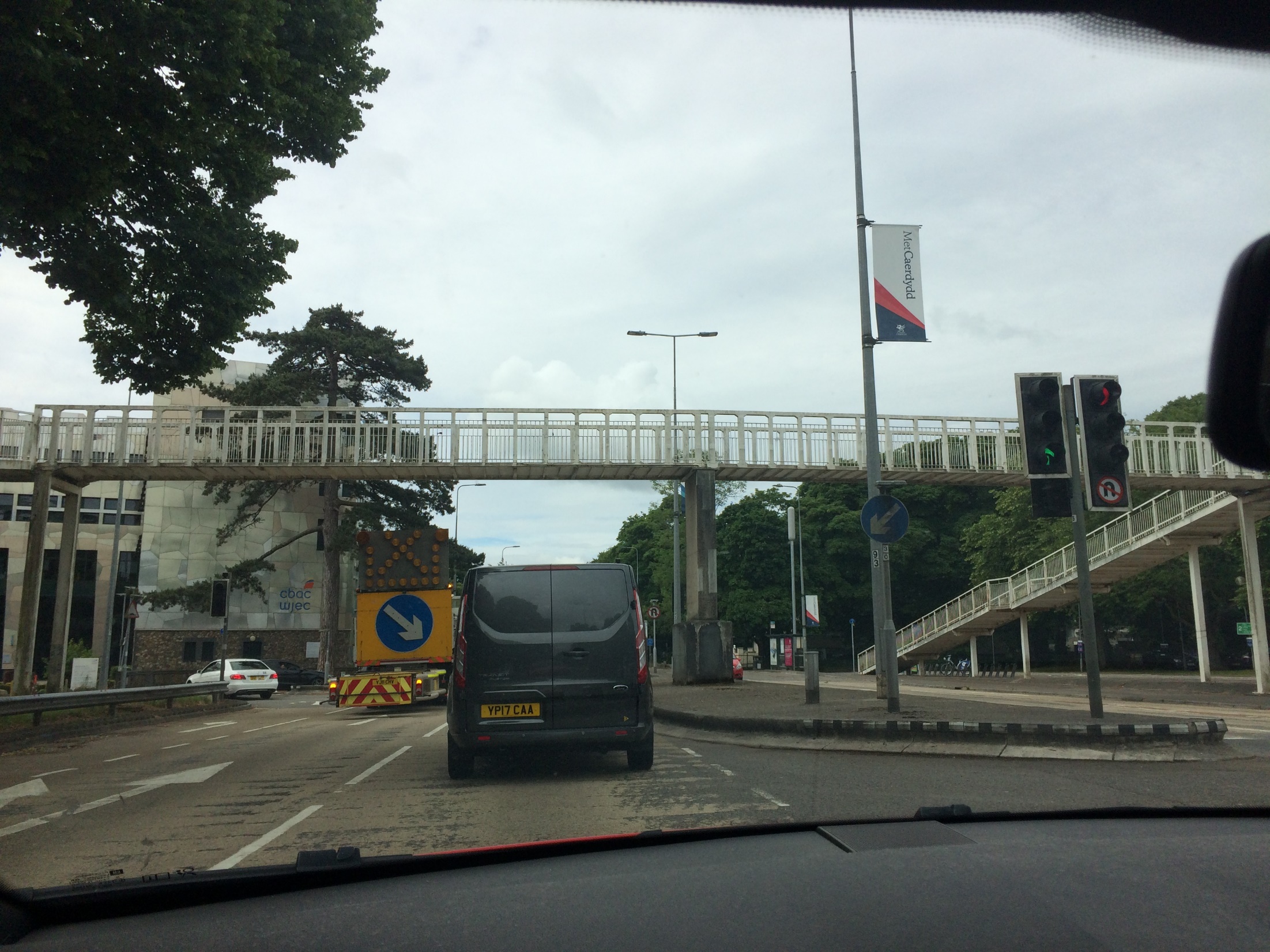 Underpass
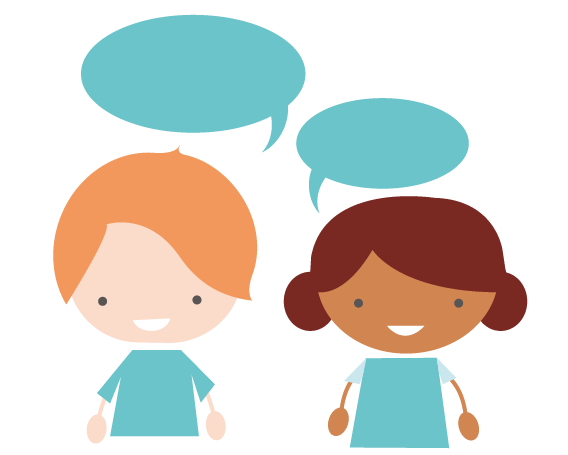 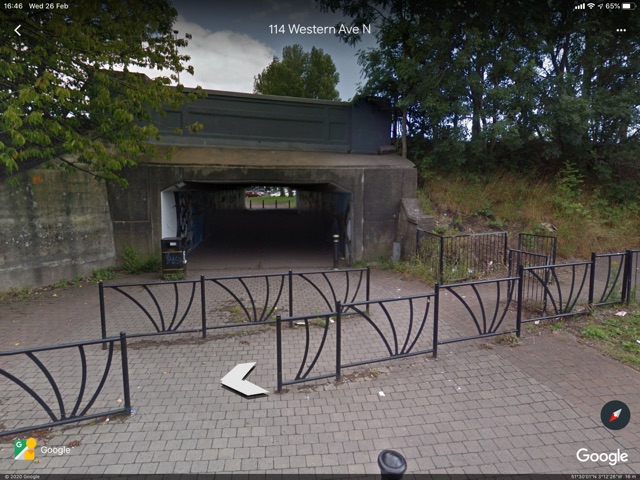 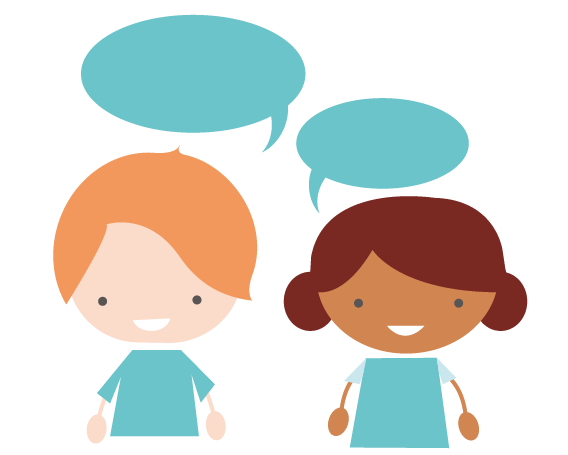 Tactile pavements
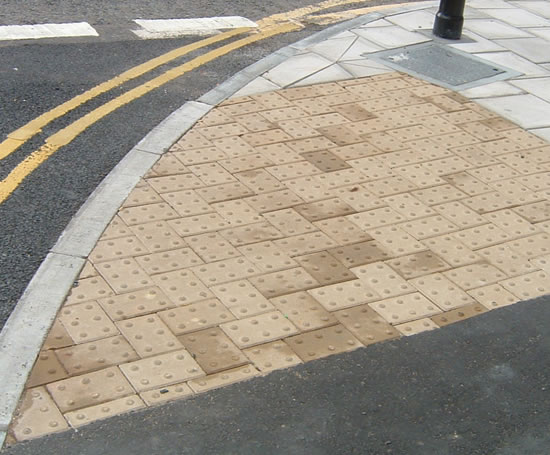 What does this do? How can we use it?
Play the Game as a pair
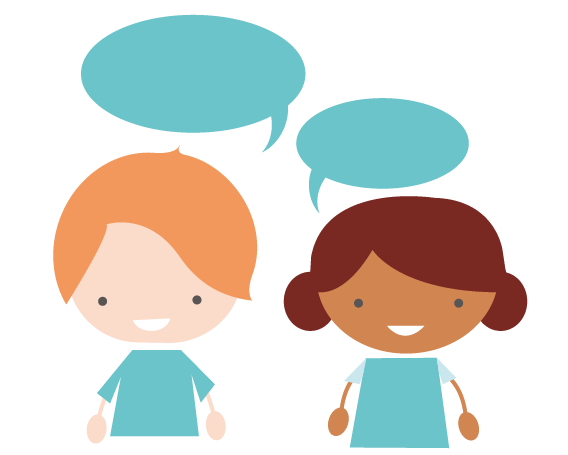 https://www.think.gov.uk/resource/take-the-lead-game/
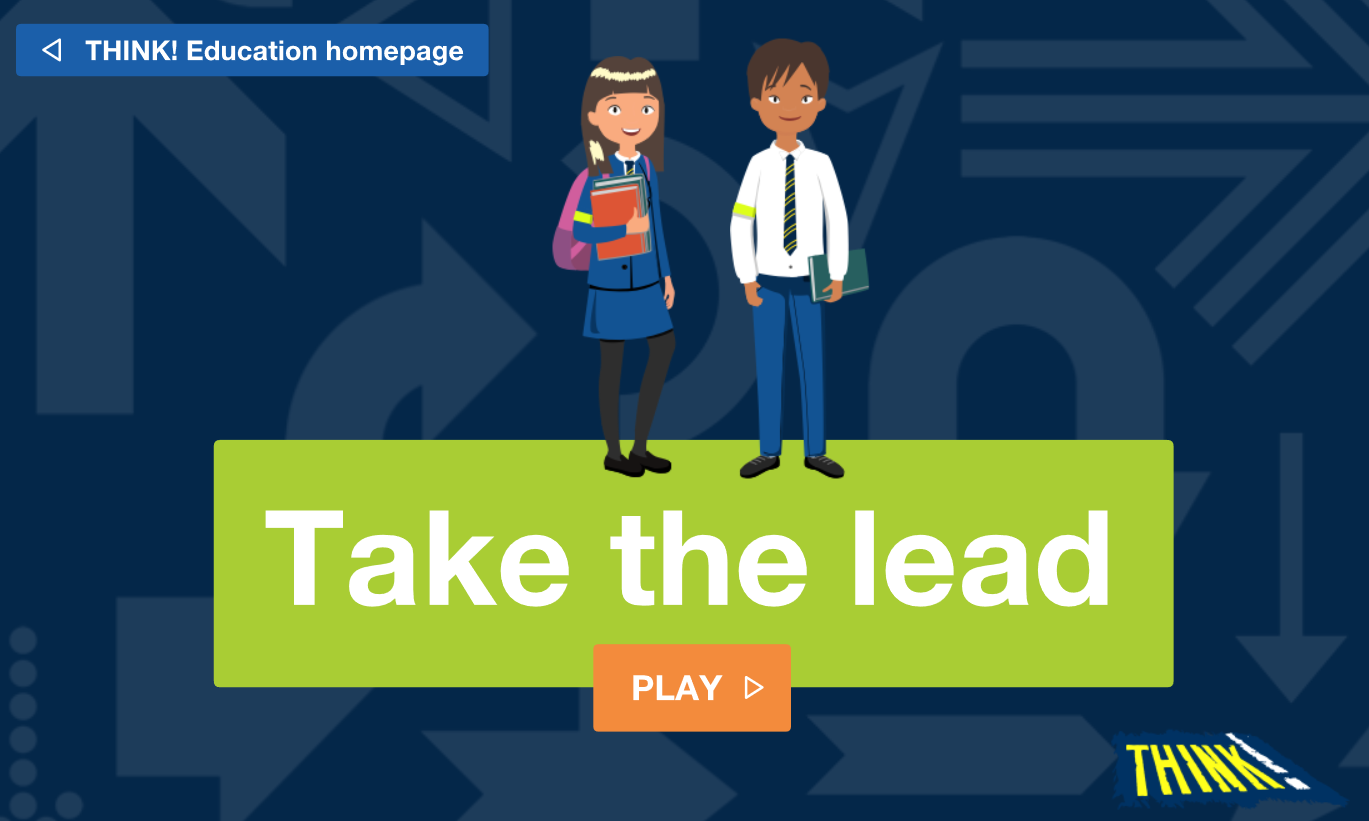 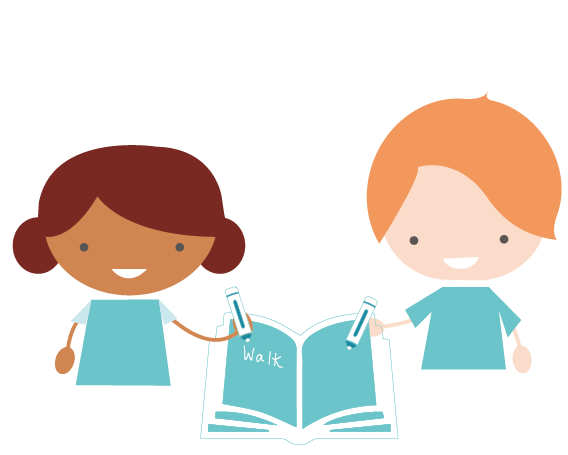 Mindmap how to be safe with an obstacle as a group
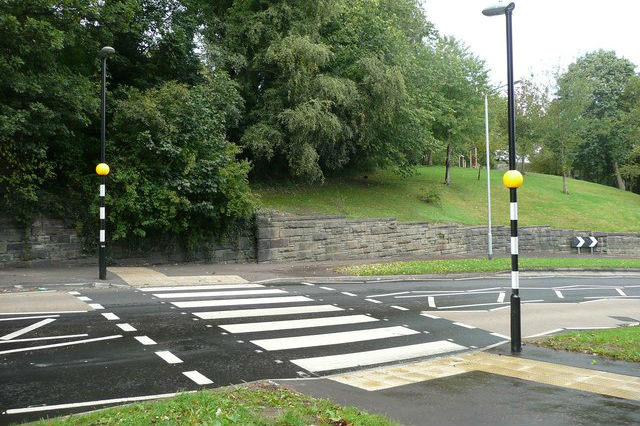 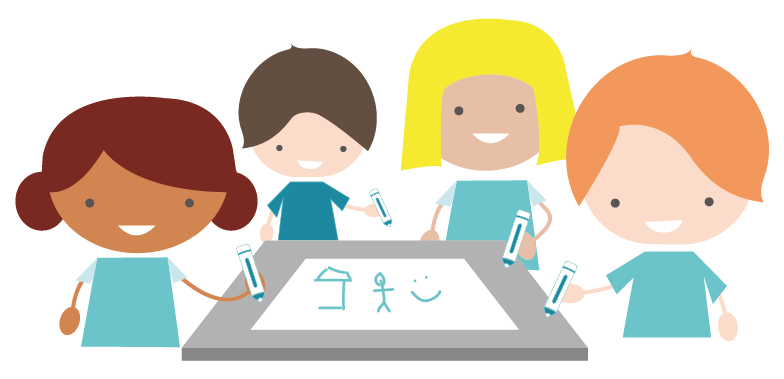 Make a short play showing a safe way, and an unsafe way to use the obstacle.
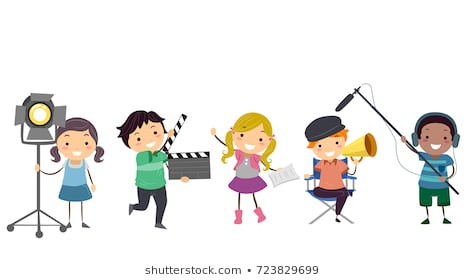 Then, show your class.
Plenary
Look up your school on the Think Map.
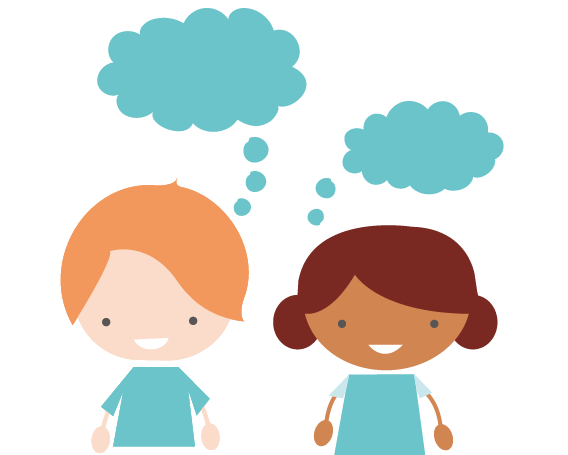 Why are the accidents in those locations?
https://www.think.gov.uk/thinkmap/